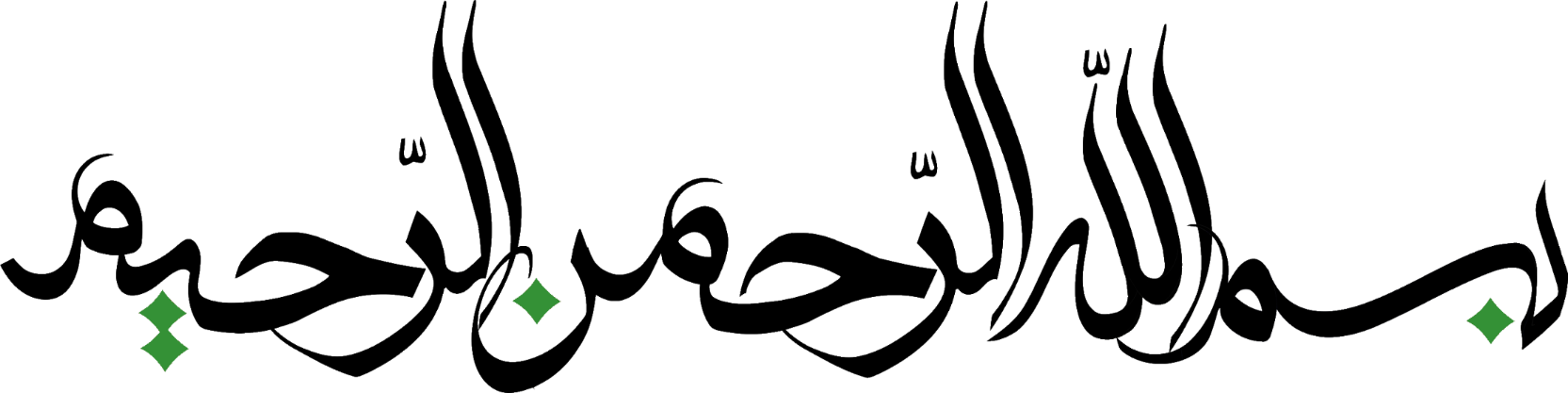 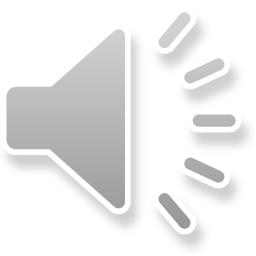 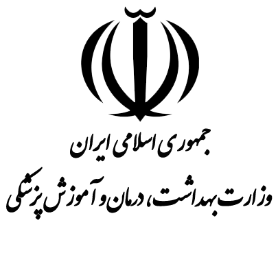 قانون حمایت از خانواده و جوانی جمعیت 
و 
تکالیف وزارت بهداشت
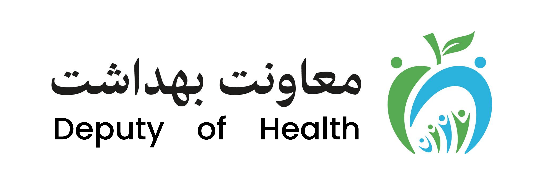 مرکز جوانی جمعیت، سلامت خانواده و مدارس
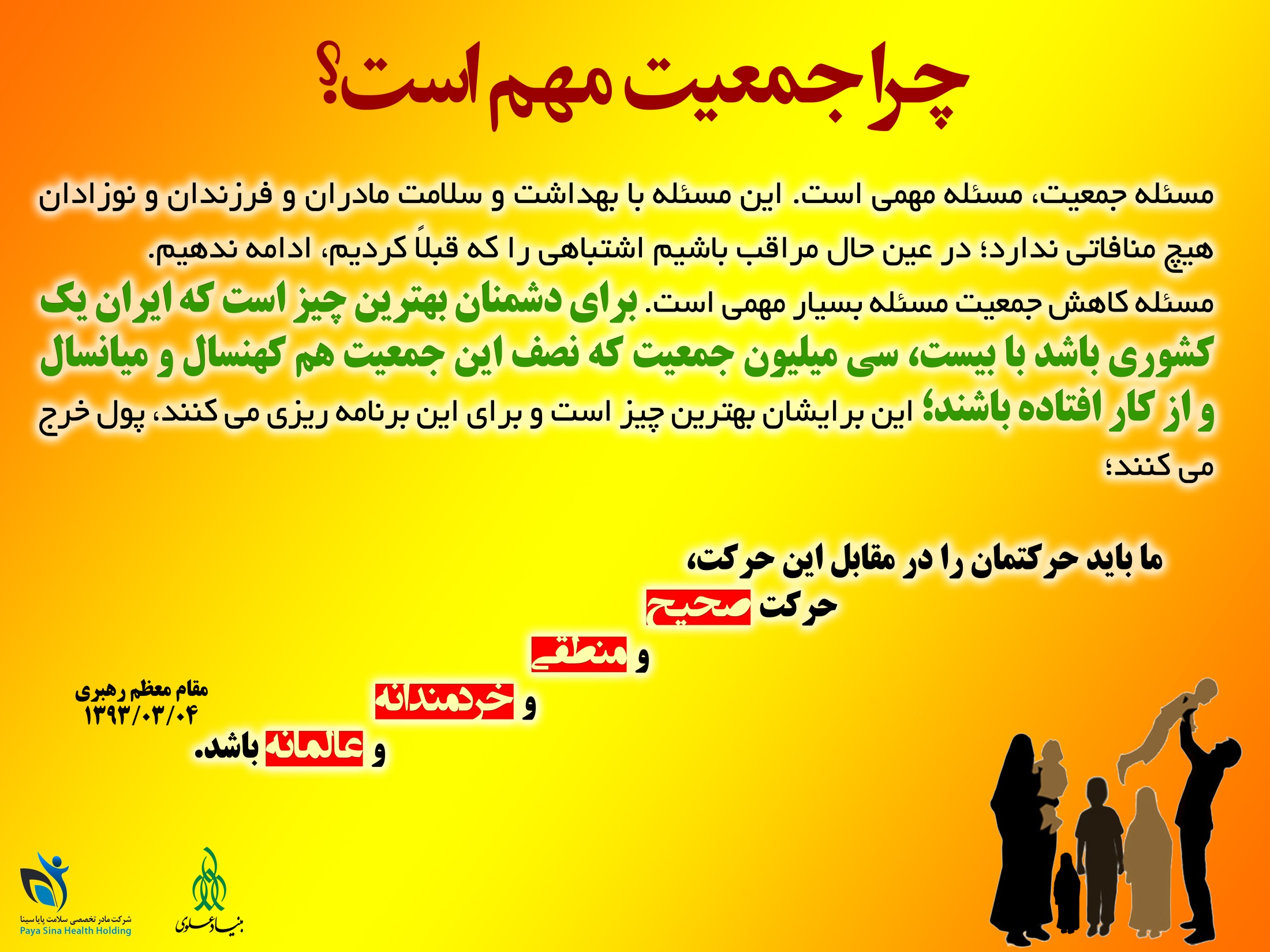 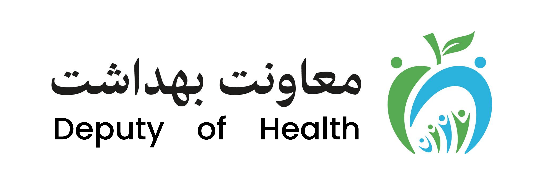 زمانبندی ابلاغ قانون حمایت از خانواده و جوانی جمعیت
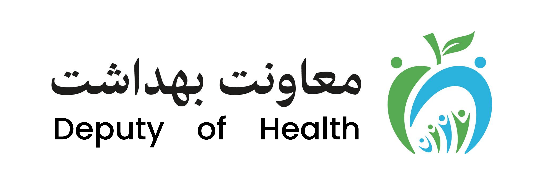 تحلیل آماری قانون حمایت از خانواده و جوانی جمعیت
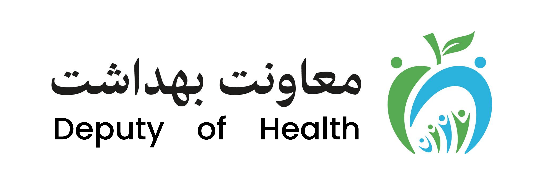 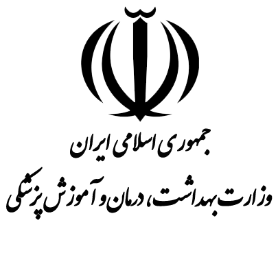 پس از ابلاغ قانون حمایت از خانواده و جوانی جمعیت رهبر فرزانه انقلاب اسلامی پیامی مهم خطاب به فعالان حوزه جمعیت صادر فرمودند:
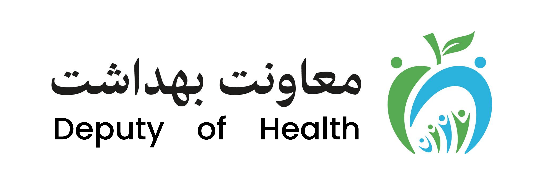 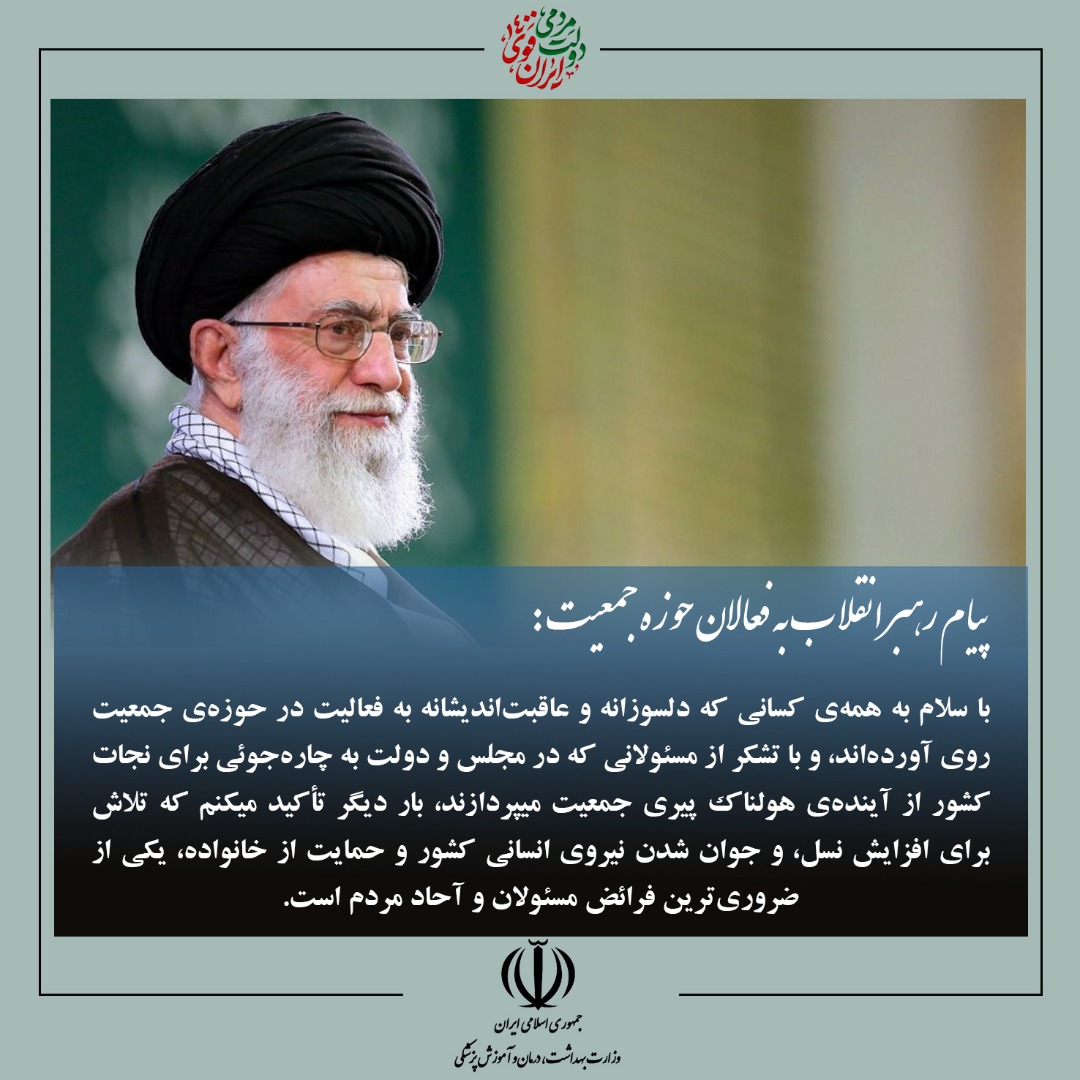 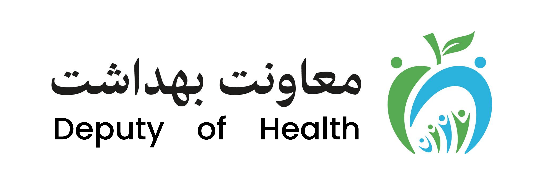 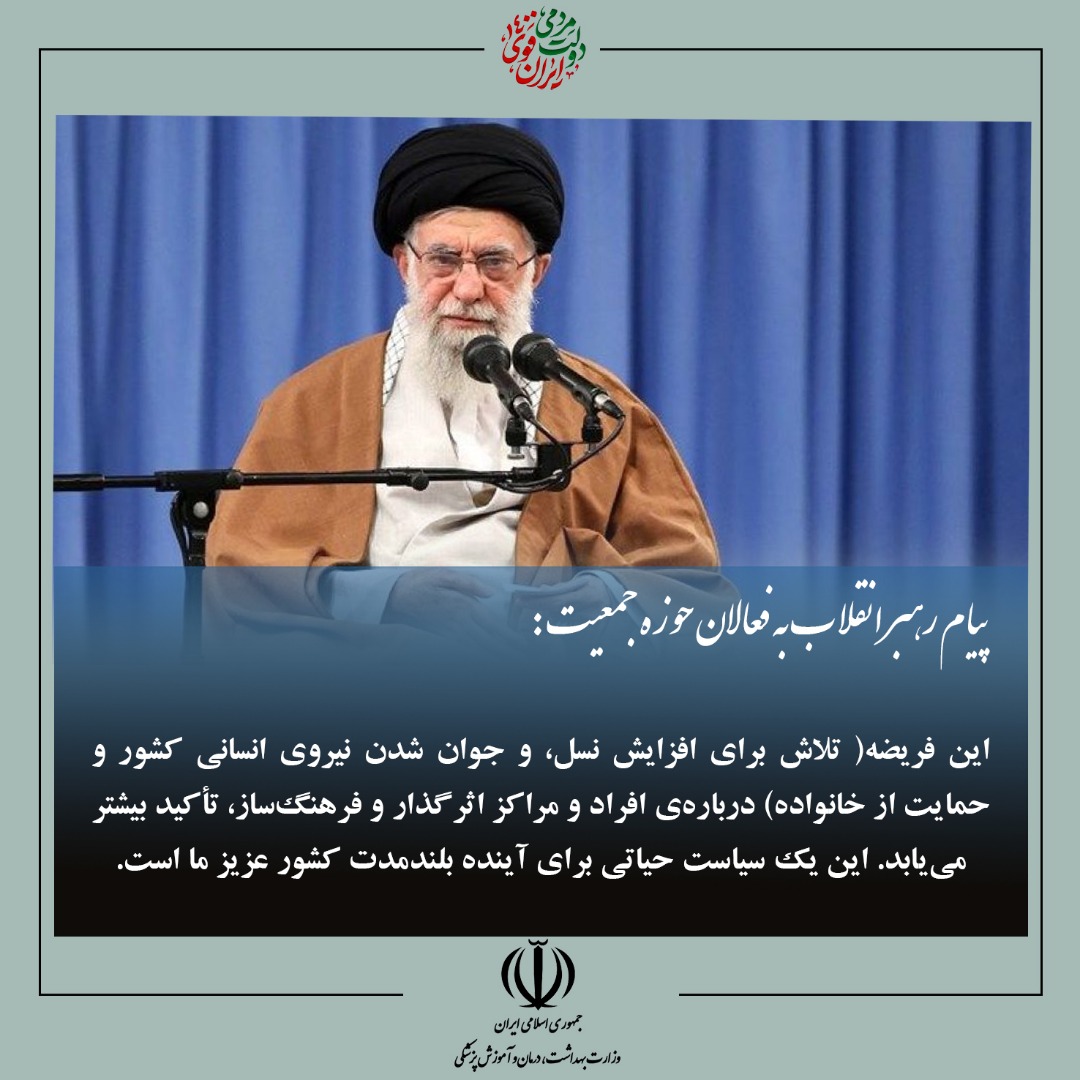 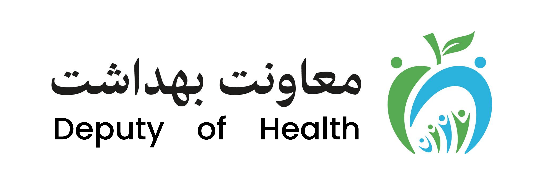 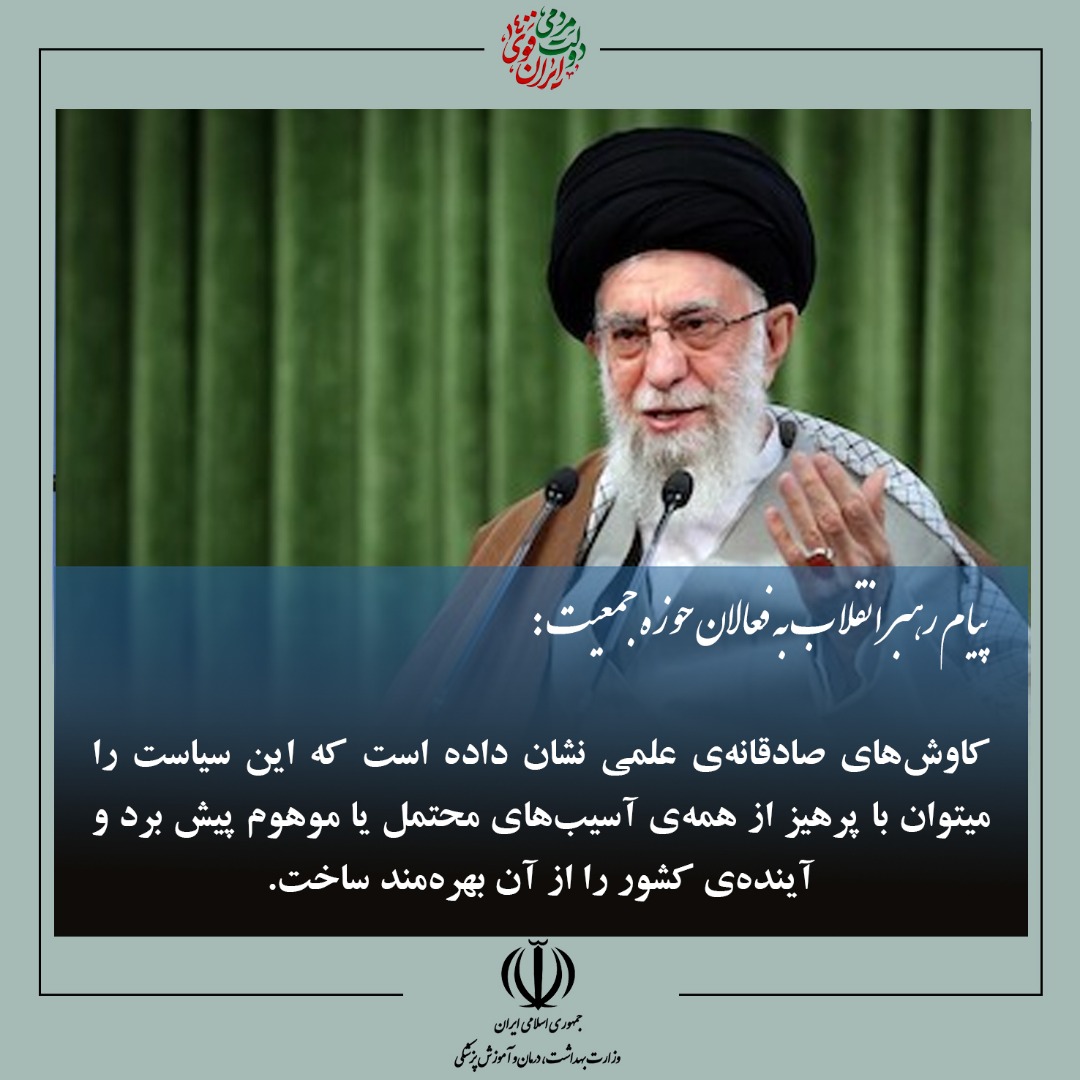 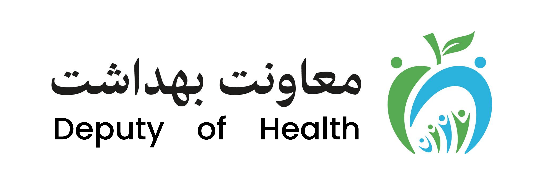 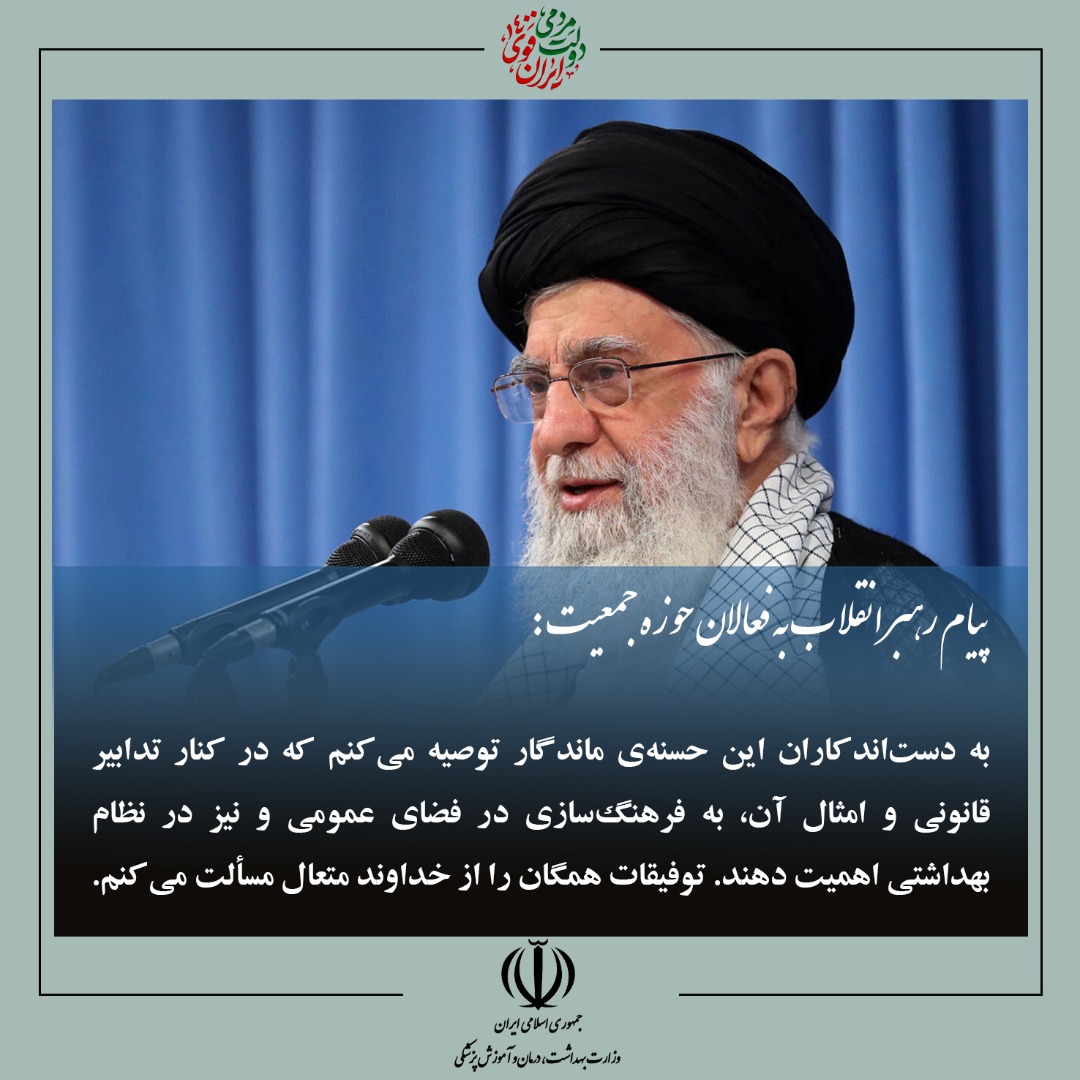 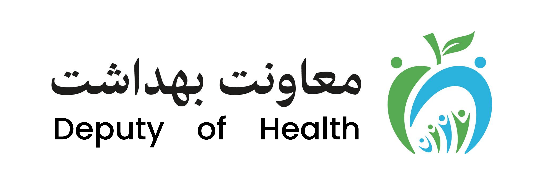 مراجع ناظر و اخذ گزارش اجرای قانون
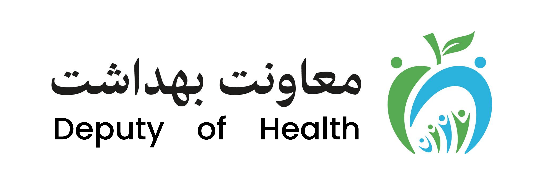 قانون در معاونتها و بخشهای مختلف وزارت بهداشت
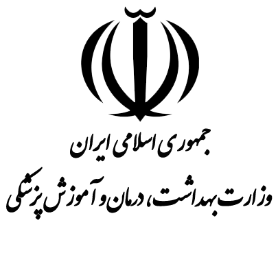 ساختار و شرح وظایف دبیرخانه ملیقرارگاه عملیاتی سلامت و جوانی جمعیت 
وزارت بهداشت، درمان و آموزش پزشکی
مقدمه:
در راستای لبیک به فرمان رهبر فرزانه انقلاب اسلامی امام خامنه ای      (مد ظله العالی) و اجرایی شدن قانون حمایت از خانواده و جوانی جمعیت در وزارت بهداشت، درمان و آموزش پزشکی به فرماندهی وزیر بهداشت، درمان و آموزش پزشکی قرار گاه عملیاتی سلامت و جوانی جمعیت تشکیل می گردد:
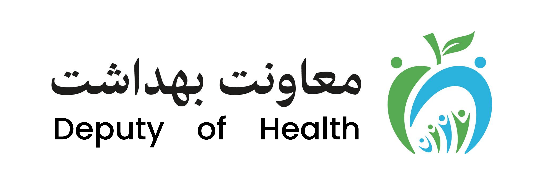 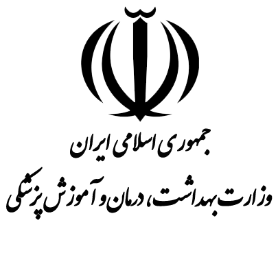 ساختار و شرح وظایف دبیرخانه ملیقرارگاه عملیاتی سلامت و جوانی جمعیت
وزارت بهداشت، درمان و آموزش پزشکی
اهداف قرارگاه
مرکزیت بخشی در الگوی مفهومی و عملیاتی اجرای قانون
سازماندهی ویژه متناسب با شرح وظایف معاونت های مختلف وزارتی جهت حسن اجرای قانون
ماموریت قرارگاه:
انجام اقدامات سریع و به موقع در اجرای قانون با تاکید بر 3 اصل کارآیی، دانایی، مانایی
هماهنگی معاونت ها و بخش های مختلف درون وزارتی شامل ستاد وزارت بهداشت و دانشگاه های علوم پزشکی سراسر کشور جهت اجرای همزمان، هماهنگ و هم افزایی قانون
هماهنگی ستاد وزارت بهداشت با سازمان های برون وزارتی مانند بیت رهبری، مجلس شورای اسلامی، شورای عالی انقلاب فرهنگی، سازمان بازرسی کل کشور و ....
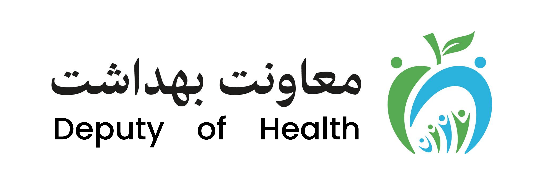 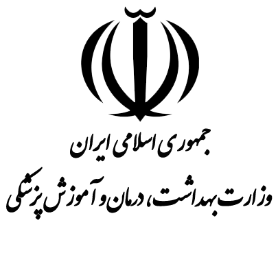 ساختار و شرح وظایف دبیرخانه ملیقرارگاه عملیاتی سلامت و جوانی جمعیت
وزارت بهداشت، درمان و آموزش پزشکی
اعضای قرارگاه
وزیر بهداشت، درمان و آموزش پزشکی به عنوان رئیس قرارگاه
معاون بهداشت به عنوان دبیر قرارگاه و جانشین رئیس
رئیس اداره جوانی جمعیت به عنوان مسئول دبیرخانه قرارگاه
تمامی معاونین وزیر
مشاور امور زنان وزیر
مشاور امور مامایی وزیر
مدیرعامل سازمان بیمه سلامت ایران
دبیرشورای عالی سلامت و امنیت غذایی
مدیر روابط عمومی و اطلاع رسانی
مشاورین وزیر و دستیاران ویژه وزیر، به انتخاب رئیس قرارگاه
رئیس صندوق رفاه دانشجویان
 مشاور وزیر در امور اجتماعی و دبیر کارگروه خیرین سلامت و مشارکت های مردمی
مدیر آمار و فناوری اطلاعات 
سایر شخصیتهای حقیقی و حقوقی به صلاحدید رییس یا دبیر قرارگاه
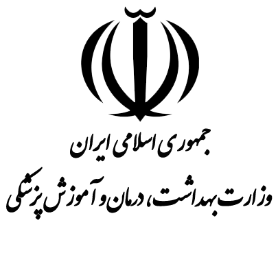 ساختار و شرح وظایف دبیرخانه ملیقرارگاه عملیاتی سلامت و جوانی جمعیت
وزارت بهداشت، درمان و آموزش پزشکی
رییس قرارگاه 
وزیر بهداشت
جانشین رییس   
و دبیرقرارگاه  
معاون بهداشت
دبیرخانه قرارگاه 
مرکز جوانی جمعیت
کمیته  رسانه
روابط عمومی
کمیته  رصد و پایش
کمیته پشتیبانی و هوشمند سازی
معاون توسعه
کمیته علمی
معاون آموزشی
کمیته درمان و مراقبت
معاون درمان
کمیته بیمه
مدیر عامل بیمه سلامت
کمیته حقوقی
معاون امور مجلس
کمیته فرهنگ 
معاون فرهنگی
کمیته بهداشتی
معاون بهداشت
دبیرکمیته
دبیرکمیته
دبیرکمیته
دبیرکمیته
دبیرکمیته
دبیرکمیته
دبیرکمیته
اعضاکمیته
اعضاکمیته
اعضاکمیته
اعضاکمیته
اعضاکمیته
اعضاکمیته
اعضاکمیته
مجازات ترک فعل قانون حمایت از خانواده و جوانی جمعیت
اعمال مجازات ماده 9 رسیدگی به تخلفات اداری

حبس یا جزای نقدی درجه چهار یا پنج موضوع ماده 19 قانون مجازات اسلامی

5 تا 15 سال محرومیت از حقوق اجتماعی موضوع ماده 26 قانون مجازات اسلامی
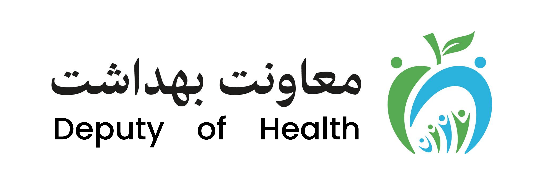 ظرفیتهای منحصر بفرد شبکه سلامت جهت اجرای خوب و موفق قانون حمایت از خانواده و جوانی جمعیت
وجود شبکه سلامت از شهرهای بزرگ تا دور افتاده ترین روستاهای کشور

امکان ارتباط چهره به چهره بهورزان و مراقبین سلامت به عنوان افرادی امین،محرم  و نجاتگر سلامت مردم
اشتغال بکار 32 هزار بهورز و 22 هزار مراقب سلامت ( ماما یا کارشناس بهداشت)در شبکه سلامت کشور

به طور متوسط هر بهورز 135 زن در سن باروری در روستاها                      و هر مراقب سلامت 800 زن در سن فرزندآوری در شهرها را تحت پوشش خود دارند.
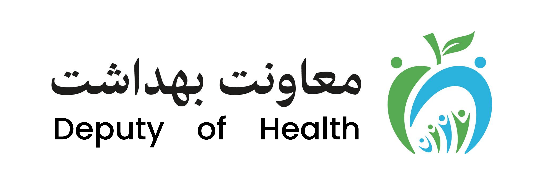 ظرفیتهای منحصر بفرد شبکه سلامت جهت اجرای خوب و موفق قانون حمایت از خانواده و جوانی جمعیت
تاثیر گذاری حرف و عمل بهورزان و مراقبین سلامت بر مردم در ابعاد مختلف سبک زندگی از جمله:

تشویق به بارداری و فرزند آوری
تشویق به زایمان طبیعی
بیان فواید بارداری و شیردهی
جلوگیری از سقط جنین
تشویق به ازدواج آسان،موفق و پایدار
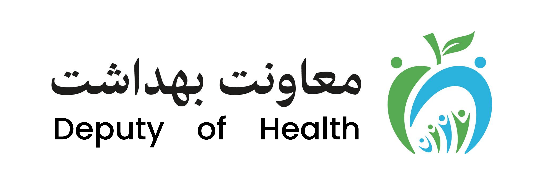